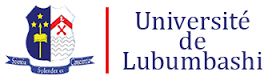 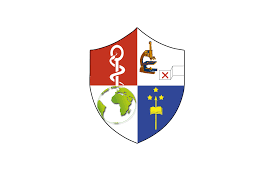 FACULTE  DE
MEDECINE
Pandémie du 2019-nCoV: Etages épidémiologiques et réflexions sur les axes de prévention dans un pays à faible revenu et à haut risque.
Pr. Dr. NTAMBWE  MWEMBO A NKOY Albert

Ass. Dr. Pyana Kitenge Joseph
Mars 2020
Objectif de cette communication
Décrire l’état de lieu de la pandémie du corona virus 2019 


Proposer les axes de prévention en RDC


Résilience du Système de Santé ?
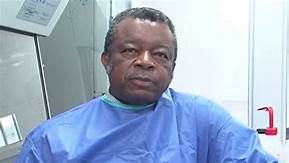 13/03/2020
IRS 2019
2
Résilience du Système de Santé ?
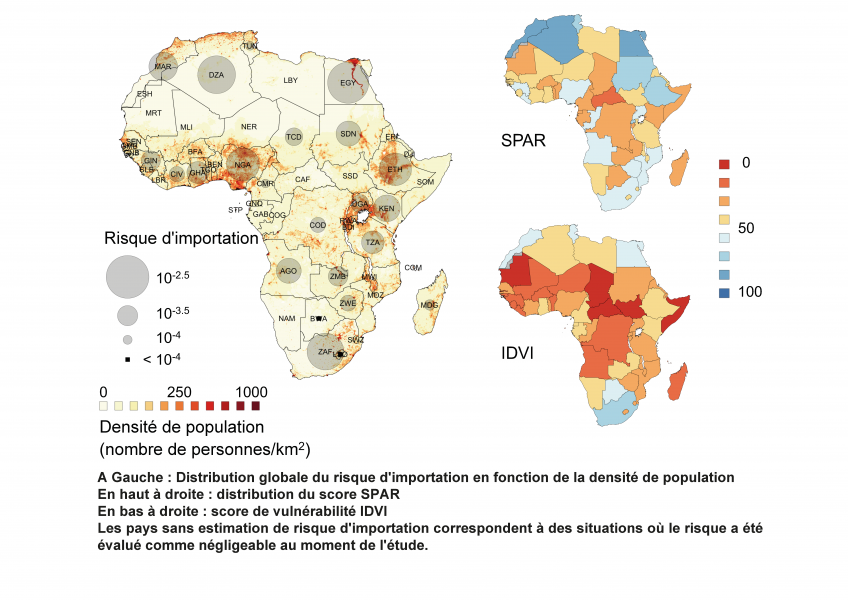 Agent causal et historique
Homme en 1960.
Coronavirus:  responsables des maladies émergentes 
(mutations du virus).
les infections respiratoires.
Incidences évolutives
13/03/2020
IRS 2019
5
Corona virus :mapping
RDC

1?
13/03/2020
IRS 2019
6
Lethalité liée au Corona virus
SRAS-Cov : le bêta corona virus qui cause le syndrome respiratoire aigu sévère identifié en chine en 2002 (Taux de mortalité 15%) 

MERS-Cov: le coronavirus bêta qui provoque le syndrome respiratoire du Moyen-orient,  découvert en 2012 (Taux de mortalité 36%) .

2019-nCoV: récemment identifié en chine depuis Décembre 2019. –Taux de lethalité  2-3,5 %
Impact socio-economique -politique
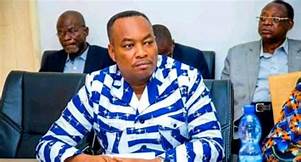 Arrêt des écoles ,de travail

Suspension des activités à hauut portée economico-social

Rupture des relation diplomatique

Affaiblissement du Tourisme
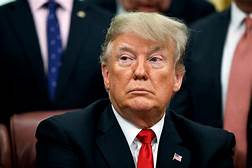 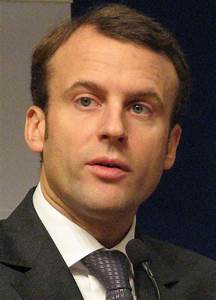 13/03/2020
IRS 2019
8
Modes de transmission
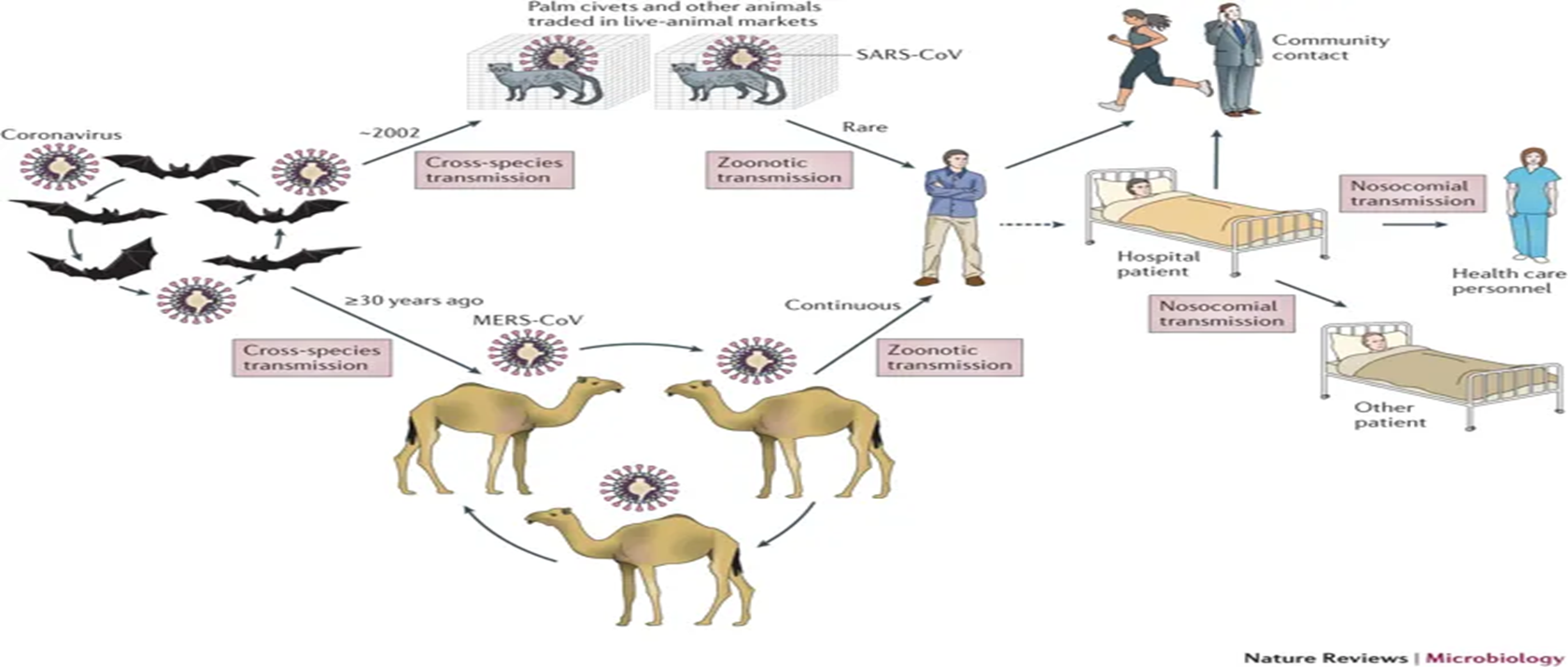 Modes de transmission
 
   - Transmission  de l’ animal à l’homme
   -Voie aérienne de l’homme à l’homme
   -Contact de sécrétions ou d’objets contaminés.

Temps d’incubation: 6 -14 jours.
Indices de risque de contamination du  2019-nCoV en Afrique
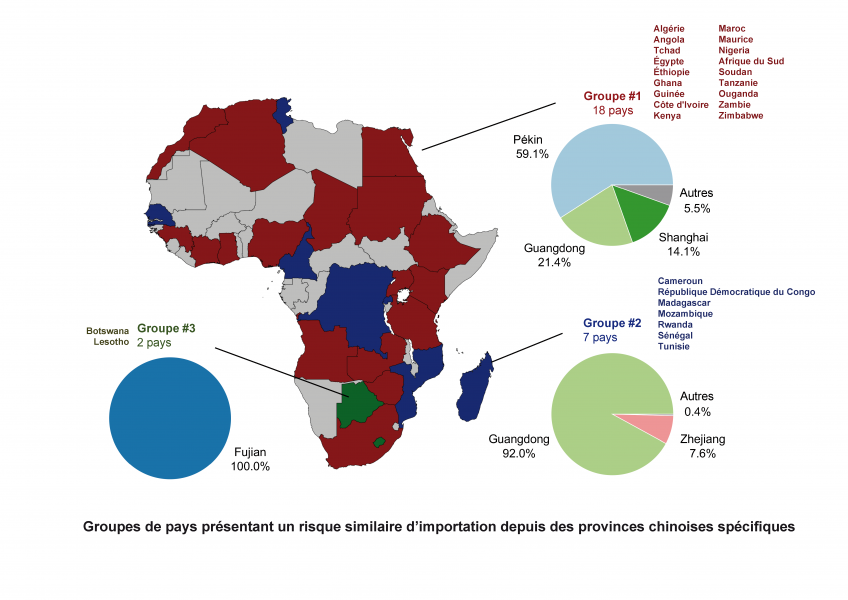 A definir du 2019-nCoV
Connaissance du virus et de sa pathogenèse,
developpement de nouveaux outils diagnostiques et la recherche d’anticorps pouvant avoir une application thérapeutique ;
Le développement de vaccins ;
L’épidémiologie et la modélisation pour mettre en place des stratégies de contrôle de l’épidémie.
Approches strategiques
Freiner l’introduction du virus sur le territoire Congolais
Freiner la propagation  du virus sur le territoire Congolais s’il ya  un cas?  Utilisation des mesures preventives adequates
    Mise en quarantaine
    Traitement approprié 
3  Atténuer les effets de la pandémie?